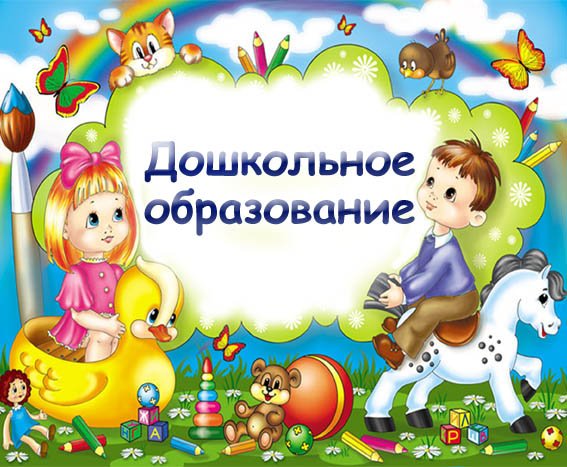 Использование информационно-коммуникационных технологий в ДОУ
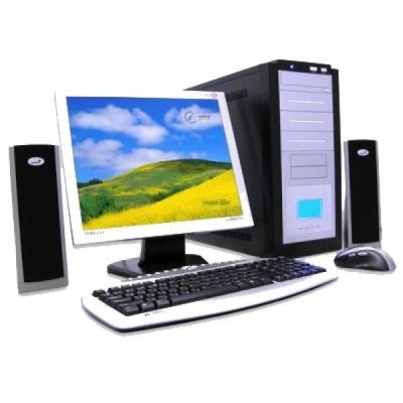 Подготовила: 
Колмакова Марина Анатольевна
Воспитатель МАДОУ д/с № 4 «Солнышко»
Человек образованный — тот,  кто знает, где найти то, чего он не знает                                      Георг Зиммель
Использование информационно-коммуникационных технологий в детском саду – актуальная проблема современного дошкольного воспитания.
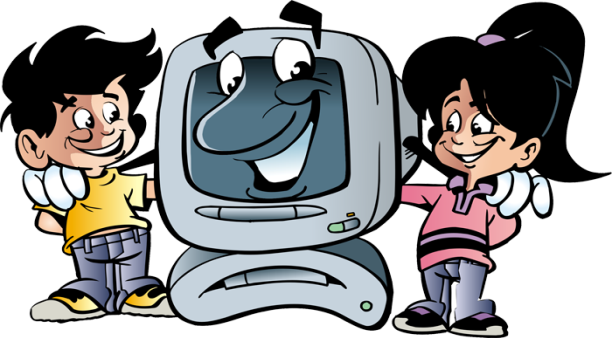 В своей работе педагог может использовать следующие средства информационно-коммуникативных технологий:
Компьютер
Принтер
Телевизор
Магнитофон
Фотоаппарат
Видеокамера
Электронные доски 
Видеомагнитофон, DVD плейер 
Мультимедийный проектор
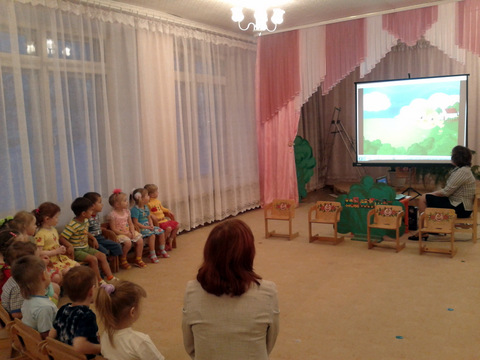 Области применения ИКТ педагогами ДОУ
Ведение документации.

Календарные планы
Перспективные планы
Портфолио
Особое место при использовании ИКТ занимает работа с родителями:
Возможность продемонстрировать любые документы, фотоматериалы;
Оптимальное сочетание индивидуальной работы с групповой;
Использование ИКТ при проведении родительских собраний.
Области применения ИКТ педагогами ДОУ
2. Методическая работа, 
повышение 
квалификации 
педагога.
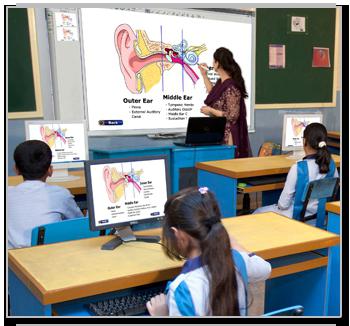 Электронные образовательные ресурсы (ЭОР) - учебные материалы,
 для воспроизведения которых используются электронные устройства
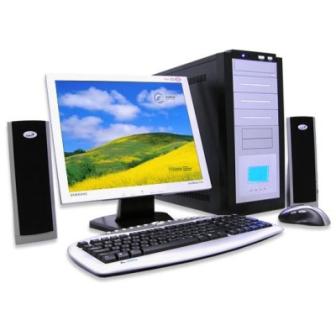 Видеофильмы,
звукозаписи
DVD-плэер,
магнитофон
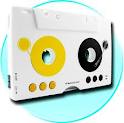 Компьютер
Области применения ИКТ педагогами ДОУ
3. Воспитательно-образовательный процесс.

3 вида занятий с использованием ИКТ.
Занятия с мультимедийной поддержкой.
Занятия с компьютерной поддержкой.
Диагностические занятия.
Занятия с мультимедийной поддержкой могут включать следующие интерактивные материалы.
Фотографии;
Видеоролики;
Видеофрагменты (фильмов, сказок, мультфильмов);
Презентации (электронные книги, электронные выставки);
Возможно создание коллекций цифровых фотографий и мультфильмов.
более глубокое эмоциональное воздействие !
трехмерный визуальный ряд и стереозвук
представляются фрагменты реальной или
 воображаемой 
действительности
возможность одновременного воспроизведения
совокупности объектов, представленных различными способами
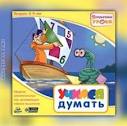 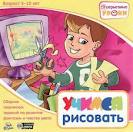 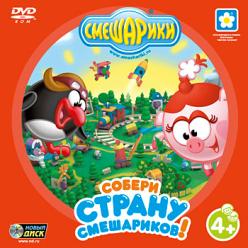 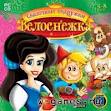 ПЕРИОДИЧНОСТЬ
Непосредственно образовательную деятельность с использованием компьютеров для детей 5-7 лет следует проводить не более одного раза в течение дня и не чаще трех раз в неделю в дни наиболее высокой работоспособности: во вторник, среду и четверг. После работы с компьютером с детьми проводят гимнастику для глаз.
Основные направления развития ИКТ в условиях ДОУ
Использование ИКТ 
не предусматривает 
обучение детей основам информатики и вычислительной техники
Обучение работе на компьютере
Средство развития и 
воспитания
ребенка
Развивающие 
компьютерные
 игры
ИКТ
Аудиовизуальный ряд,
 презентации
Средство 
интерактивного
 обучения
Дидактические 
компьютерные игры
Средство мониторинга
 за усвоением программы
Компьютерные игры
 для индивидуальной
 работы с ребенком
Преимущества использования интерактивных материалов
Данные материалы: 
позволяют увеличить восприятие материала; 
обеспечивают наглядность; 
повышает непроизвольное внимание детей, помогает развить произвольное; 
побуждает детей к поисковой и познавательной деятельности; 
способствует эффективному усвоению материала, развитию памяти, воображения, творчества детей. 
Подбор иллюстративного материала к НОД
Создание дидактических игр
Проблемы в использовании ИКТ.
Материальная база ДОУ
Защита здоровья детей.
Недостаточная ИКТ – компетентность педагога.
СПАСИБО ЗА ВНИМАНИЕ!
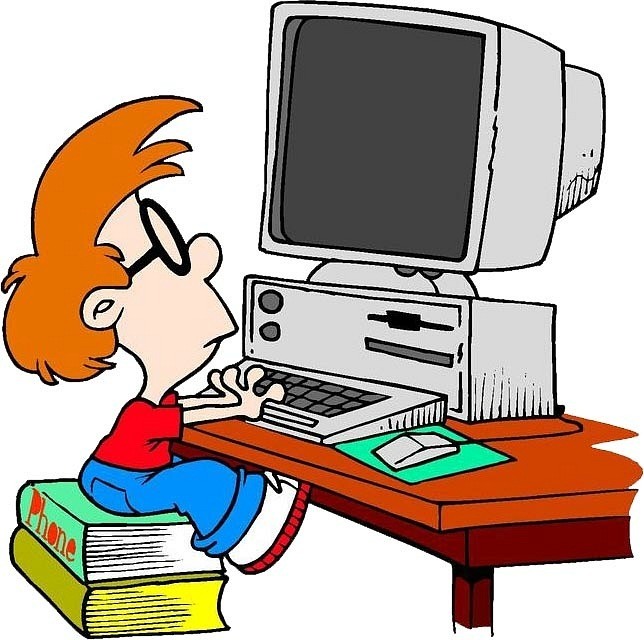